МКОУ  Каширская СОШ
Биосфера –
биологическая оболочка
Земли
Цель:  познакомиться  с учением  В.И.Вернадского  о биосфере
Подготовила: Старцева Светлана Васильевна
Биосфера – это своеобразная
оболочка Земли, содержащая всю совокупность живых организмов и ту часть вещества планеты, которая находится в непрерывном обмене с этими организмами.
Впервые понятие  упомянуто Ж.-Б. Ламарком,  позже – Э. Зюссом, 
а еще позже В.И.Вернадским
Биосфера
биогенное вещество
живое вещество
косное вещество
биокосное вещество
живое вещество
это вся совокупность 
организмов на планете
биогенное вещество
это вещество, которое создается и 
перерабатывается живыми 
организмами
косное вещество
это совокупность тех веществ,
в образовании которых живые
организмы не участвуют
биокосное вещество
вещество, создаваемое в биосфере
одновременно живыми 
организмами и 
косными процессами
(почва, кора выветривания, 
природные воды )
Границы биосферы
В атмосфере:  20 км
В гидросфере:  10 км
В литосфере: 2-4 км
Физико-химические условия, определяющие границы жизни:
 уровень содержание кислорода, углекислого газа, воды, температурный режим, наличие элементов минерального питания
В пределах биосферы выделяют 
4 среды жизни:  водная, почвенная, 
наземно-воздушная и организменная
В водной среде обитают гидробионты
нейстон – организмы, обитающие у поверхностной пленки воды (простейшие, клопы-водомерки)
плейстон – организмы, плавающие на поверхности воды
(португальский кораблик)
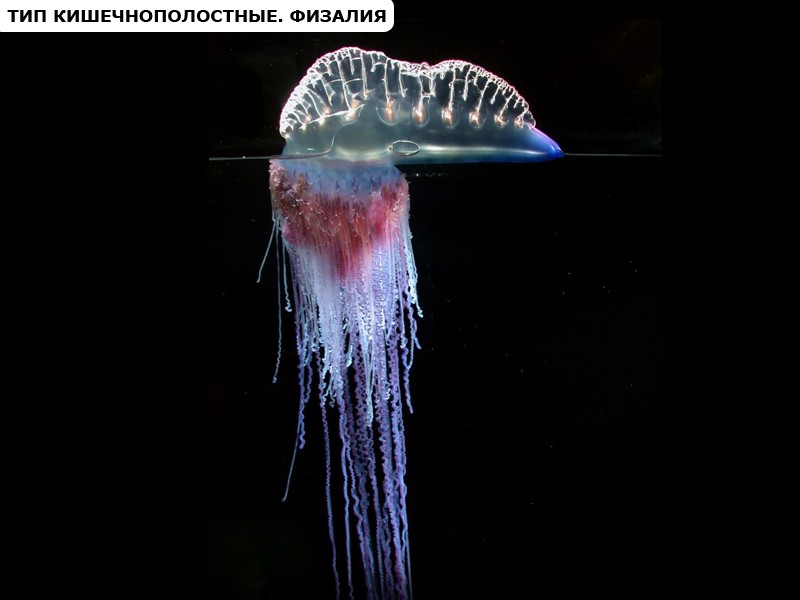 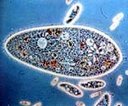 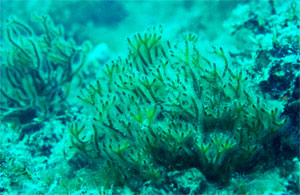 гипонейстон – организмы, живущие под поверхностью воды (личинки кефали, хамсы, веслоногие рачки)
планктон – живущие в толще воды, не способные противостоять течению (фито- и зоопланктон)
нектон – активно плавающие животные
бентос – обитатели дна
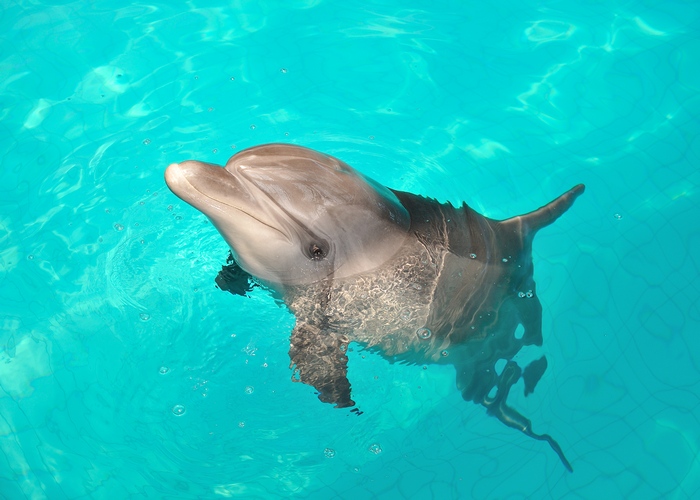 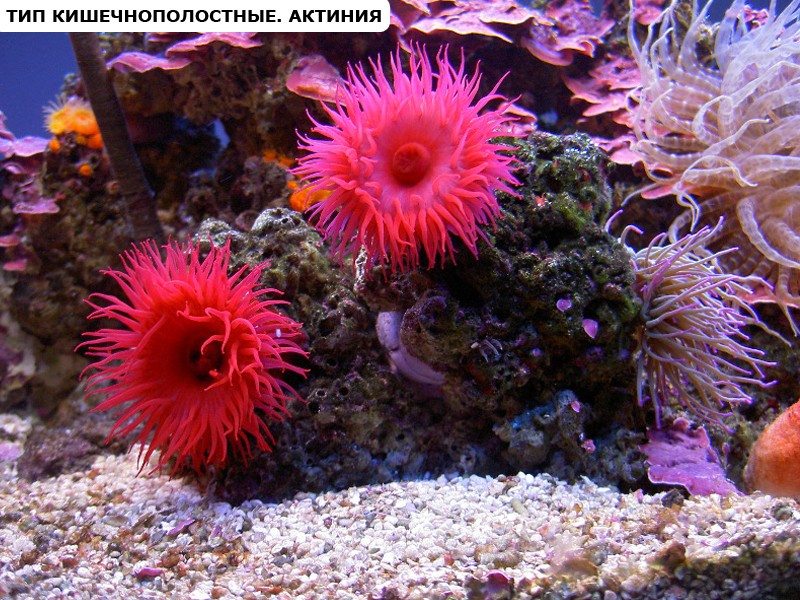 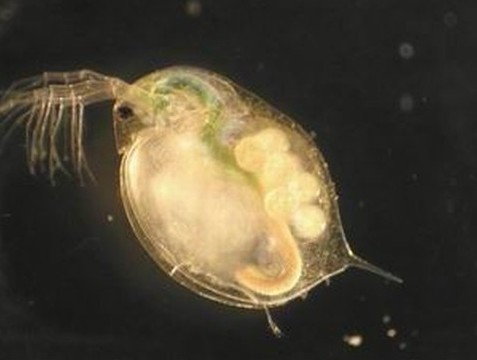 Аэробионты – организмы, обитающие в наземно-воздушной среде 
Эдафобионты – организмы, населяющие почву.
Эндобионты -  организмы, использующие в качестве среды обитания тела других организмов.
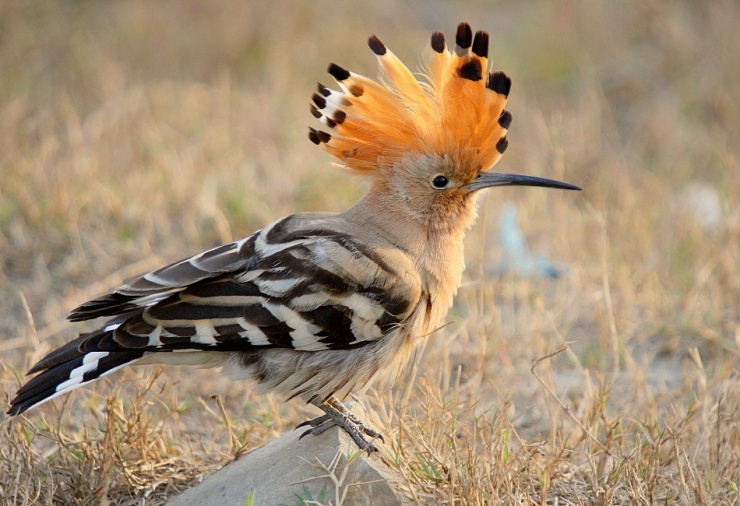 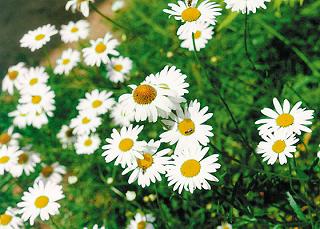 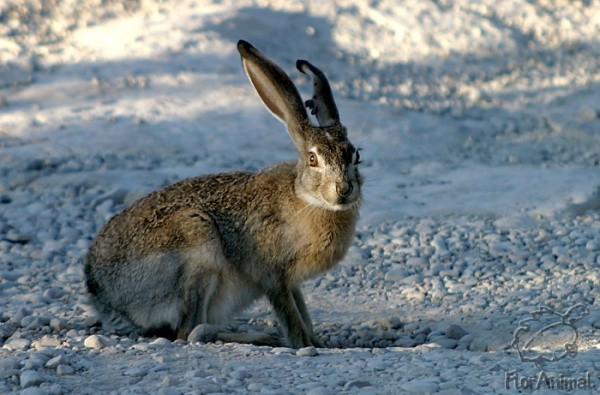 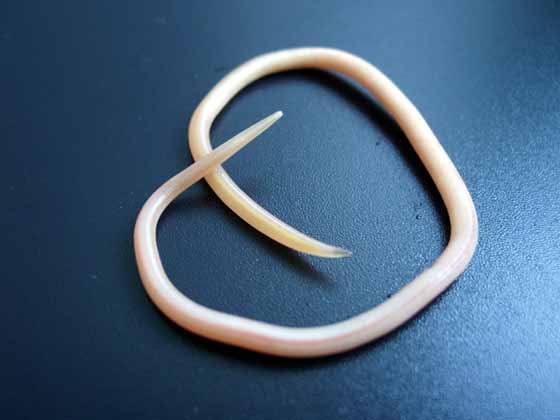 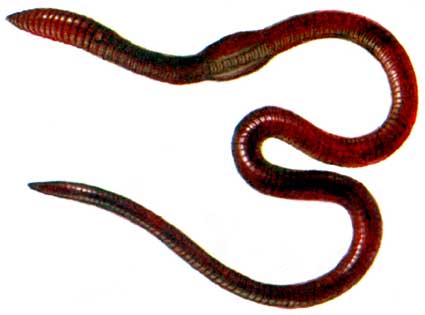 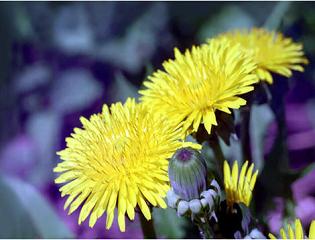 Свойства живого вещества

 обладает большим запасом энергии
 реакции идут намного быстрее
 устойчиво только в живых организмах
 большое разнообразие органических веществ
 существует в виде сообществ
 генетически связано с живым веществом прошлых эпох
Функции живого вещества

энергетическая (фотосинтез)
газовая ( О2, N2, CO2, H2S, CH4)
концентрационная (нефть, 
        известняк, йод, кремний, металлы)
деструктивная (гниение)
средообразующая (почвообразование)
транспортная (миграции )
 окислительно-восстановительная
 биогеохимическая функция человечества
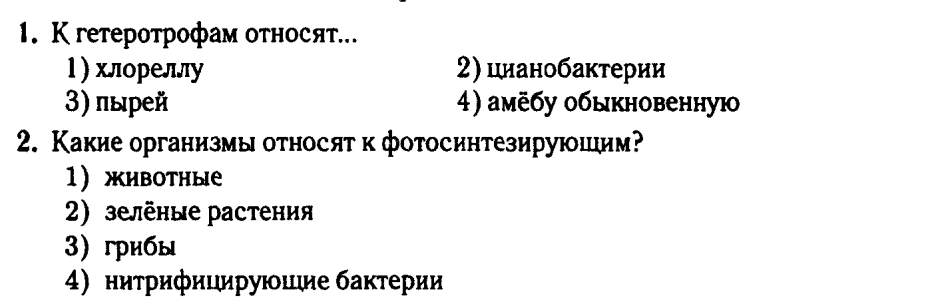 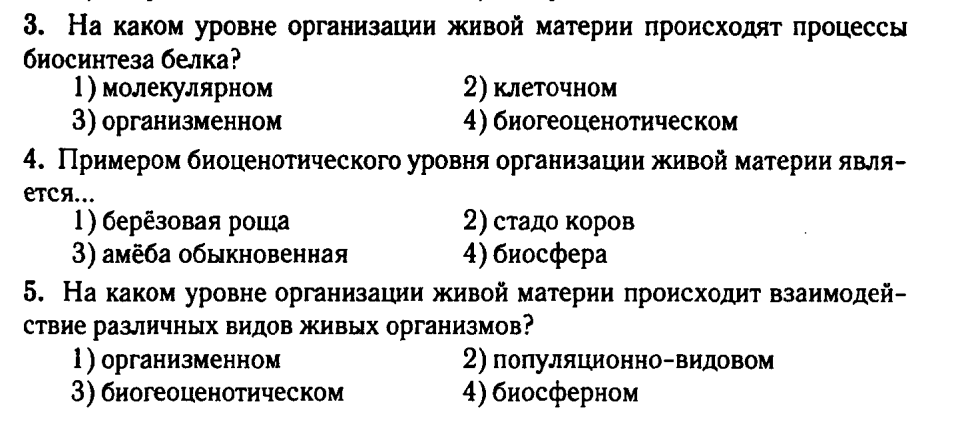 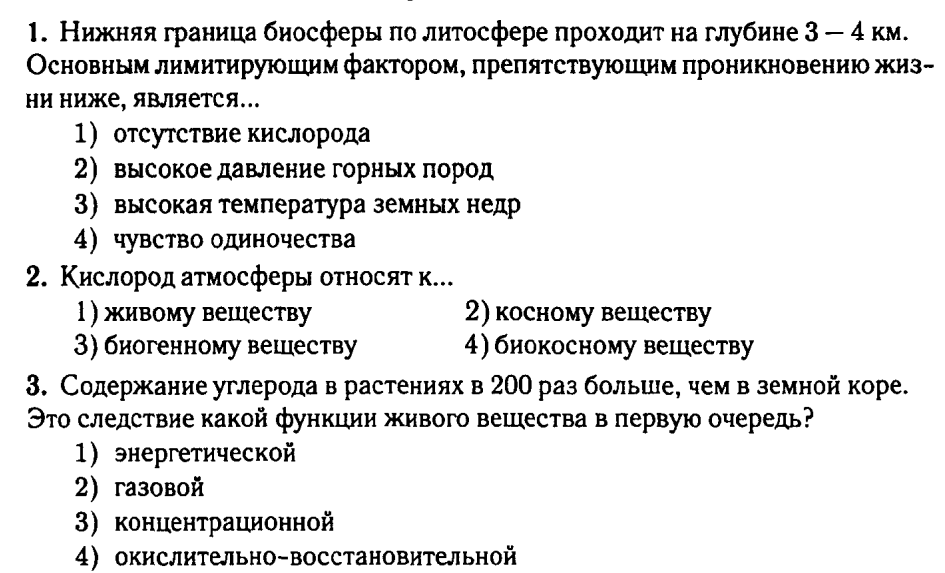 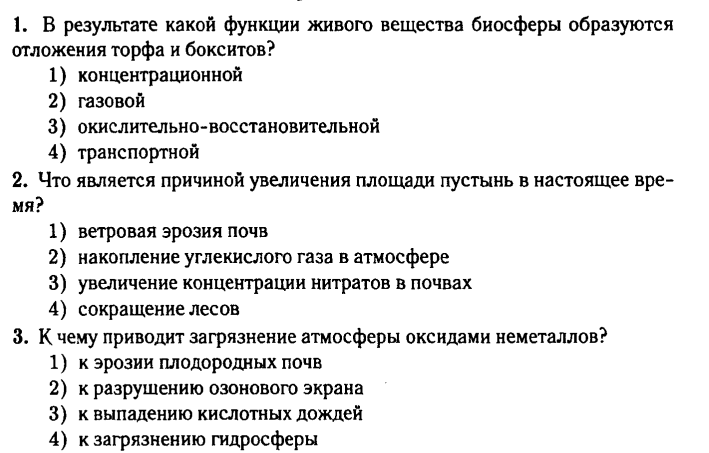 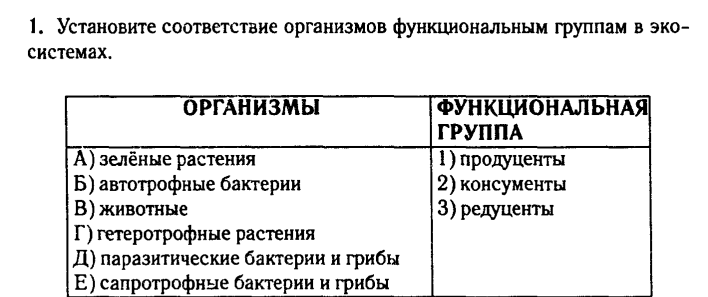 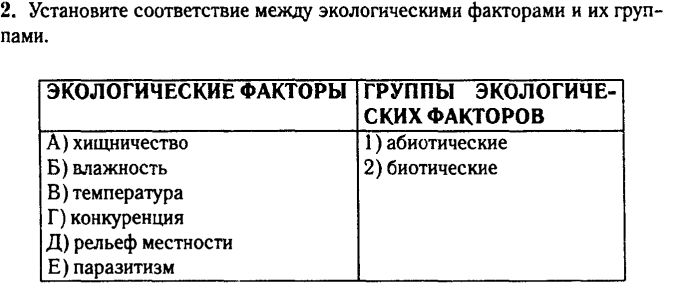 Основные законы 
устойчивости живой природы
Цикличность –
 многократное использование биогенных веществ (круговорот веществ)
Круговорот биогенных элементов:
Водорода, кислорода, углерода, азота, фосфора и др.
Отрицательная обратная связь  
 при отклонении от нормального состояния биосистемы в ней происходят такие изменения, которые противодействуют  этим отклонениям. В результате система возвращается в прежнее состояние.

Заяц --- рысь
Биологическое разнообразие видов
Разнообразие видов позволяет занимать разные экологические ниши, тем самым более полно использовать ресурсы среды.
Виды, составляющие биосистему, взаимно дополняют и взаимозаменяют друг друга.
Биологическое разнообразие видов – необходимое условие для протекания первичных и восстановительных сукцессий.
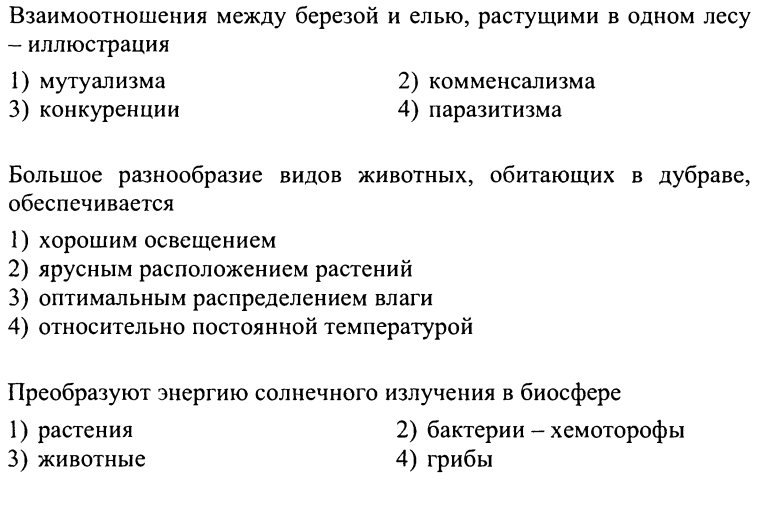 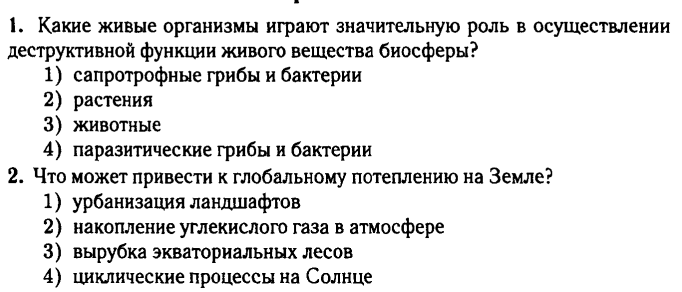 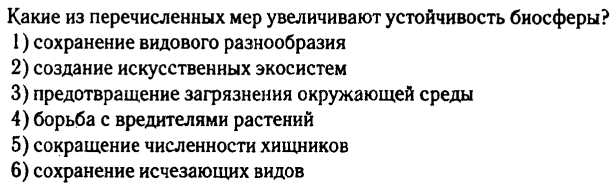 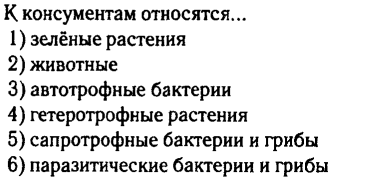